BD
fait par: Rémi Côté
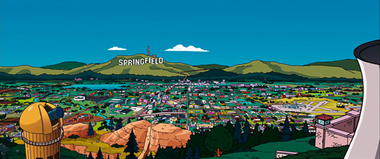 You run, run...run away
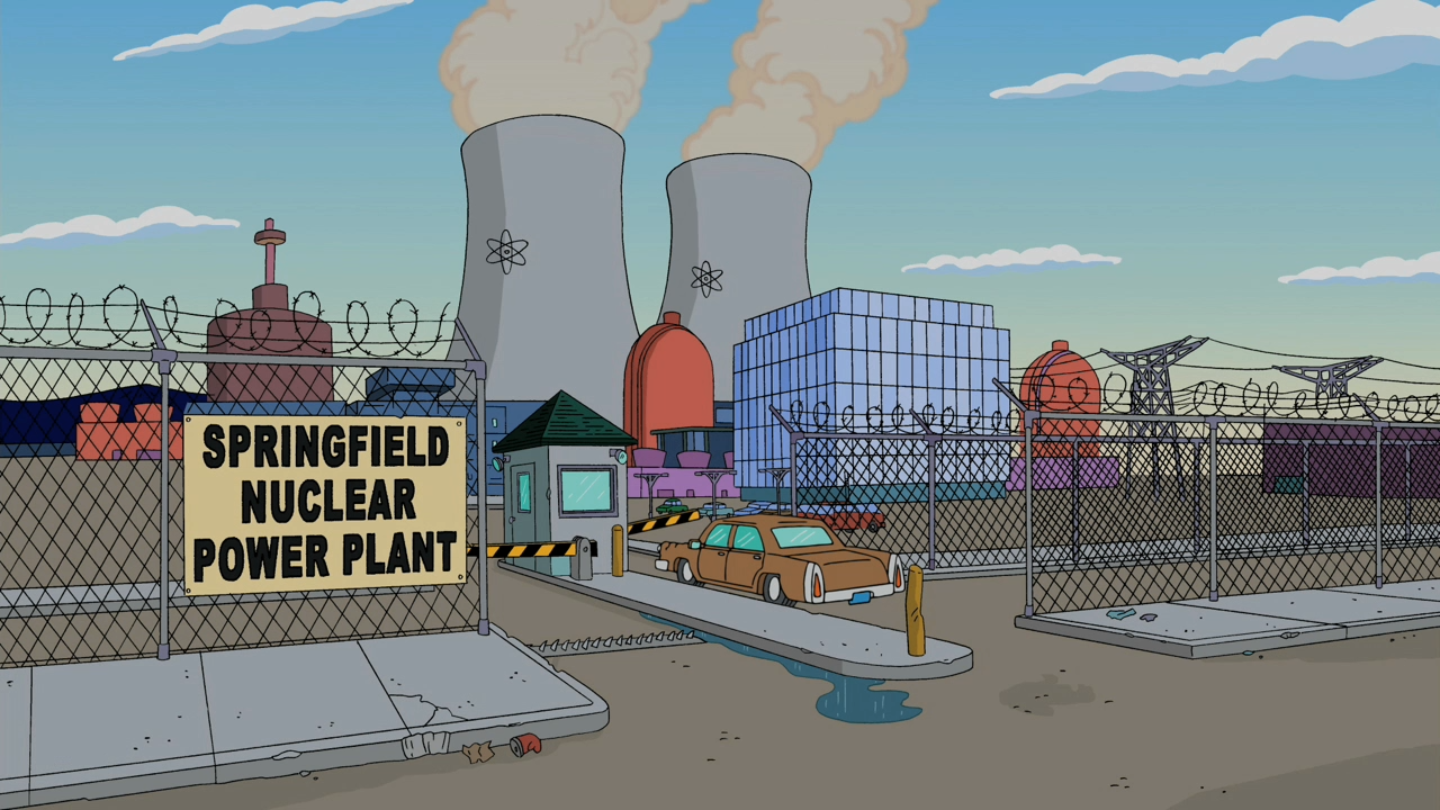 And follow me, stereo jungle child
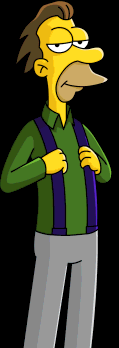 Shootin' at the walls of heartache, bang, bang, I am the warrior
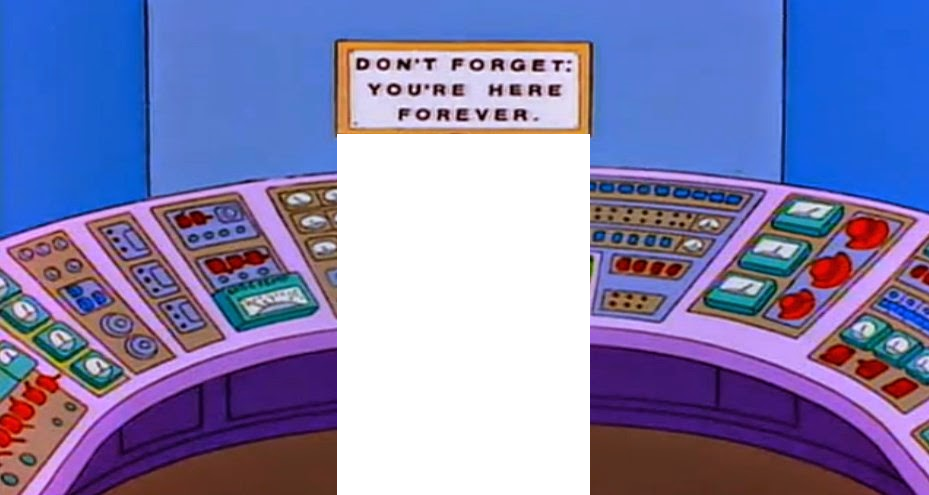 Well I am the warrior, and heart to heart you'll win..if you survive
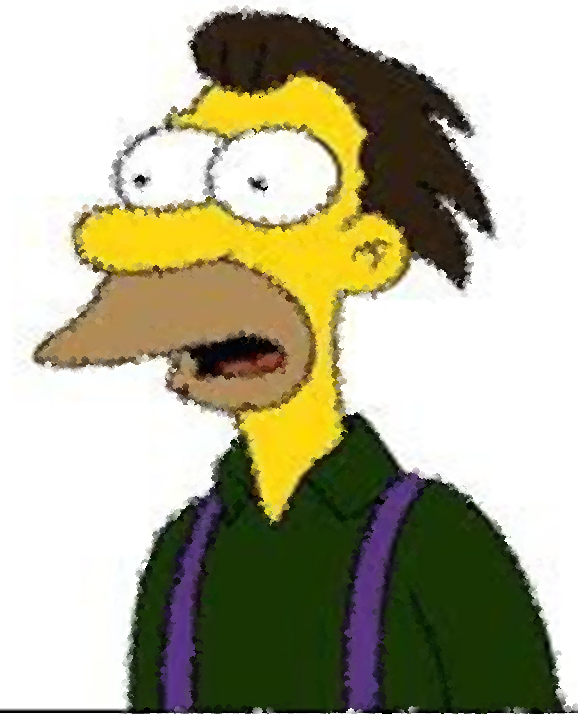 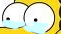 Your eyes touch me physically
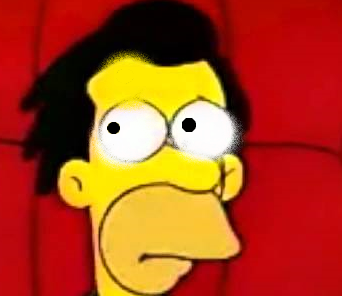 you won't be caged...in the call of the wild....
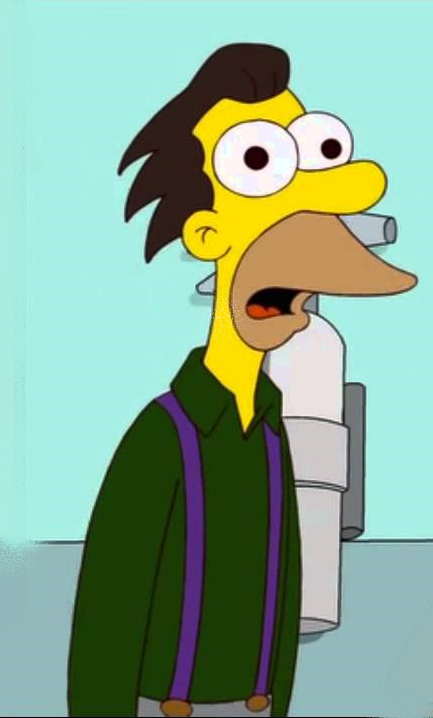 The warrior...the warrior
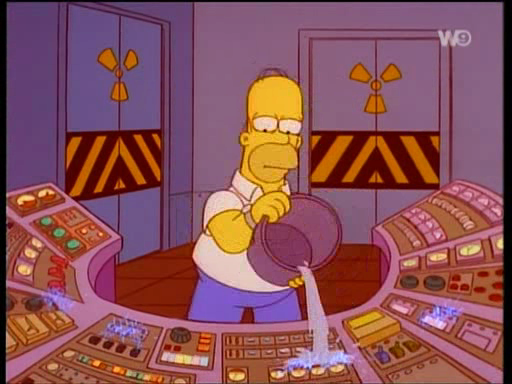 I feel the beat...call your name
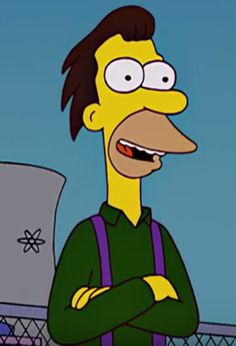 Who's the hunter...who's the game?
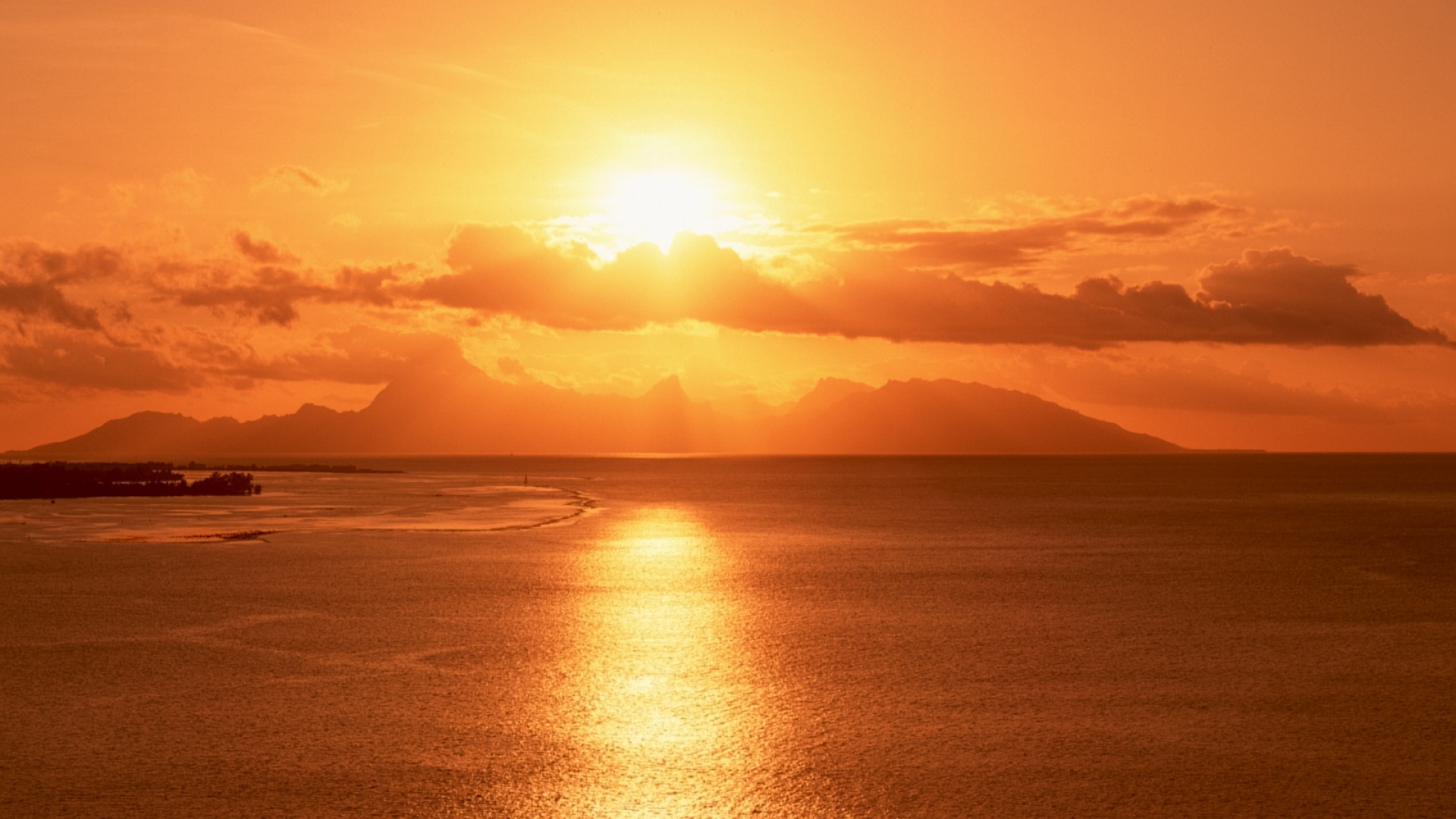 As passion takes another bite